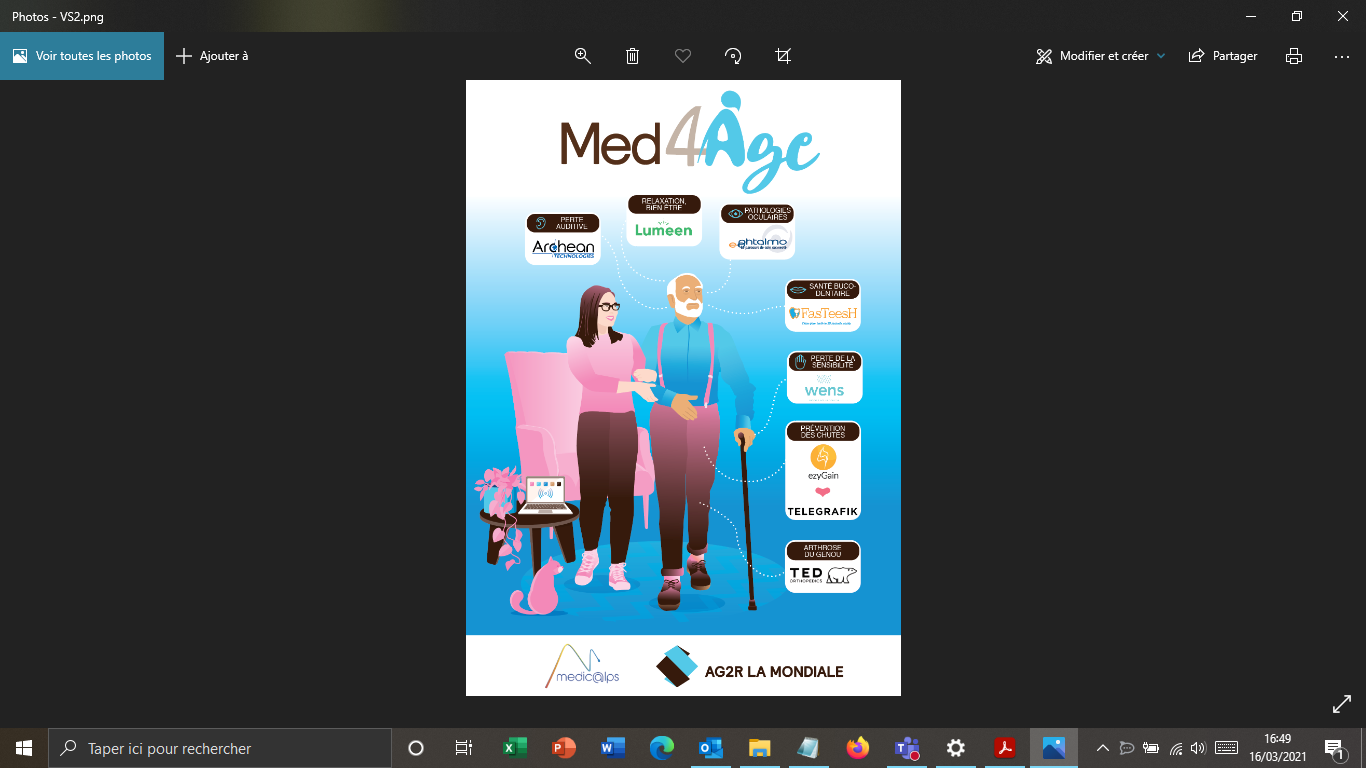 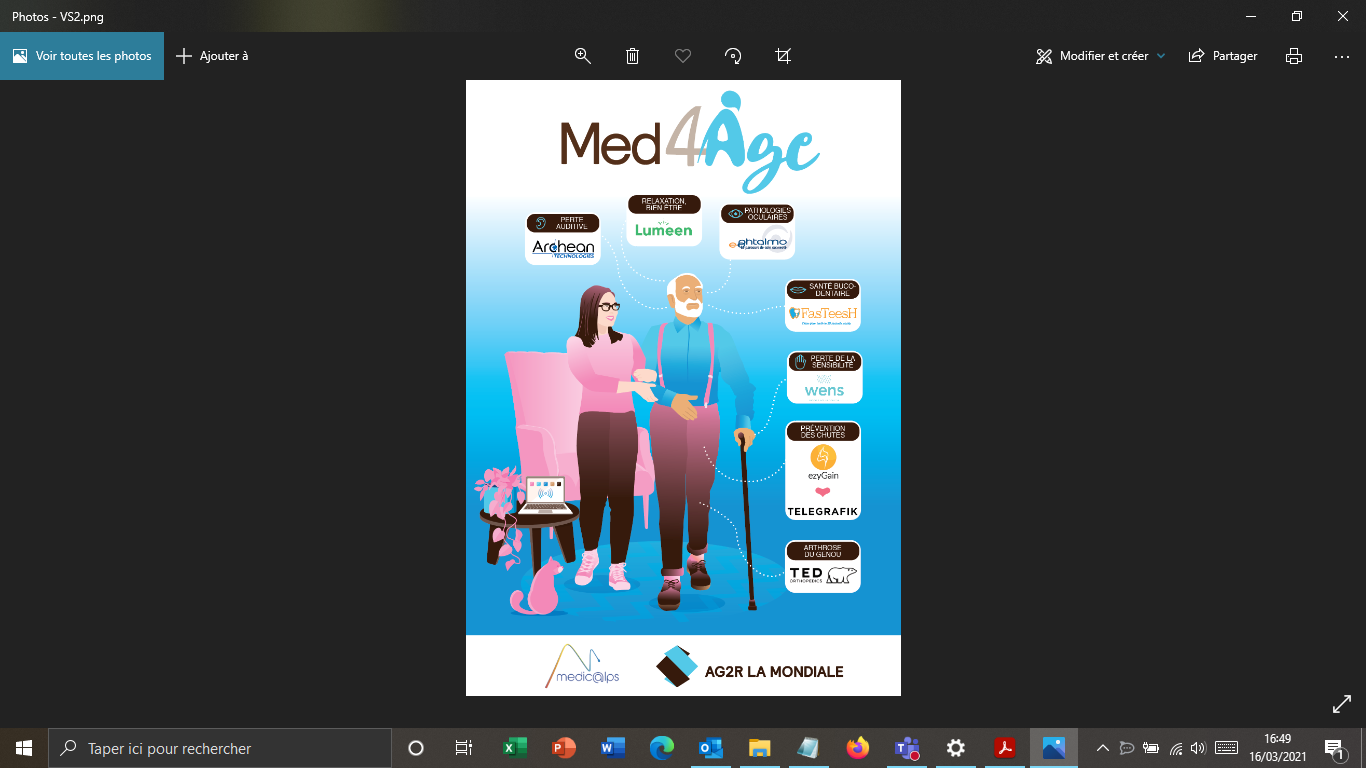 Dossier de candidature 

Présenter son projet avec un maximum d’arguments et de preuves.
La démonstration du côté innovant, de l’impact et du potentiel commercial de la solution et l’ambition sur le marché français sera étudiée par le jury.
Accélérer l’émergence et le déploiement 
de solutions innovantes pour la santé et le bien vieillir
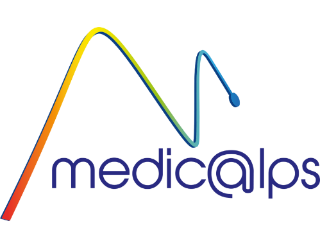 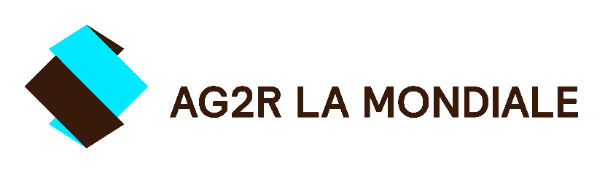 1
CONSIGNES
Complétez cette présentation que vous enverrez en version pdf.
Les liens hypertextes et les vidéos ne sont pas acceptés.
Les illustrations (photos, schémas) sont possibles dans le respect de l’espace imparti.
La taille de police minimale est de 14 pt, police Calibri. La couleur utilisée doit être noire.
Respectez obligatoirement le nombre de slides autorisé pour chaque question.
Les indications en italique doivent être supprimées pour l’insertion du contenu du candidat.
Le candidat n’est pas tenu d’apporter tous les éléments mentionnés selon la nature de son projet. Ces éléments sont à titre indicatif à adapter en fonction de votre projet.
La mise en forme est libre outre les éléments mentionnés plus haut.
Tout dossier qui ne suivra pas les consignes ci-dessus ne sera pas éligible.
Des éléments annexes (lettres de soutiens, preuves de traction marché) sont à rajouter à la suite de ce dossier.
Mise en avant
Mise en avant
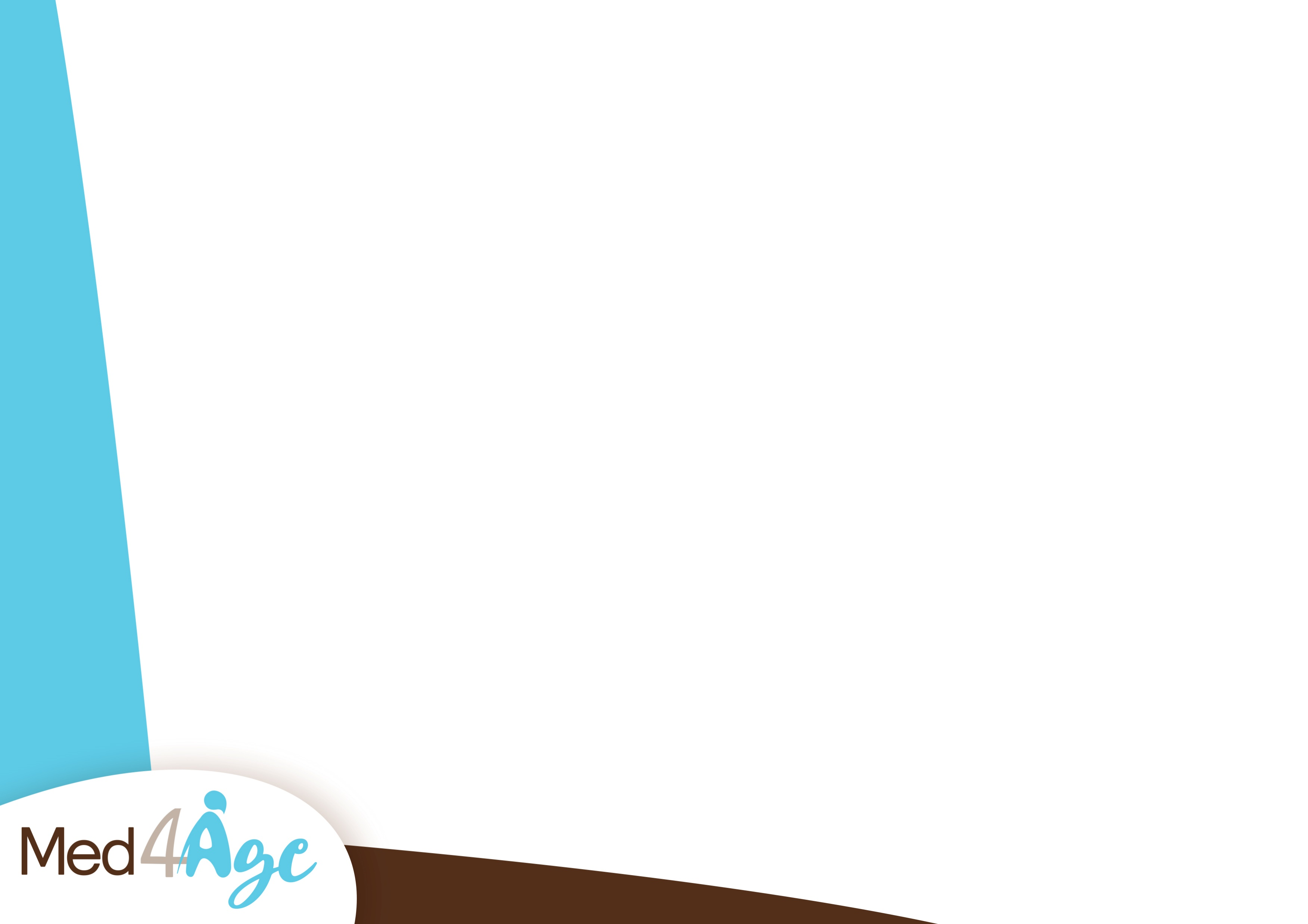 2
2021
Résumé de votre projet         slide 1/1
 100 à 200 mots maximum
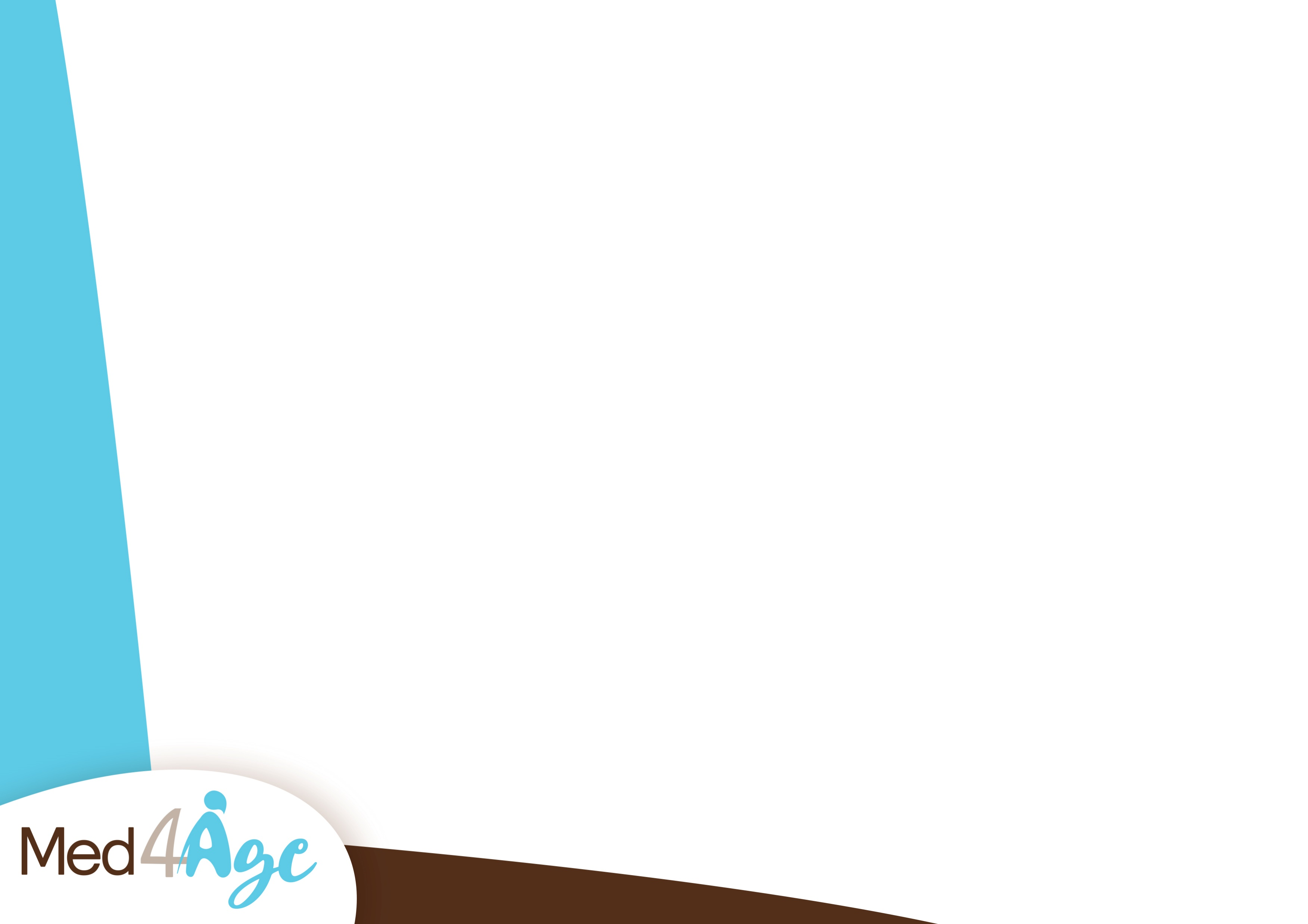 VOTRE STRUCTURE        1/2
Raison sociale : 
Adresse :
Date de création de l’entreprise : 			Effectif : 
Représentant légal (nom, prénom, titre, mail, téléphone) :  
Description succincte de l’équipe fondatrice : (Origine professionnelle, nombre d'années d'expérience, répartition des rôles, parcours des membres, )
Mise en avant
Mise en avant
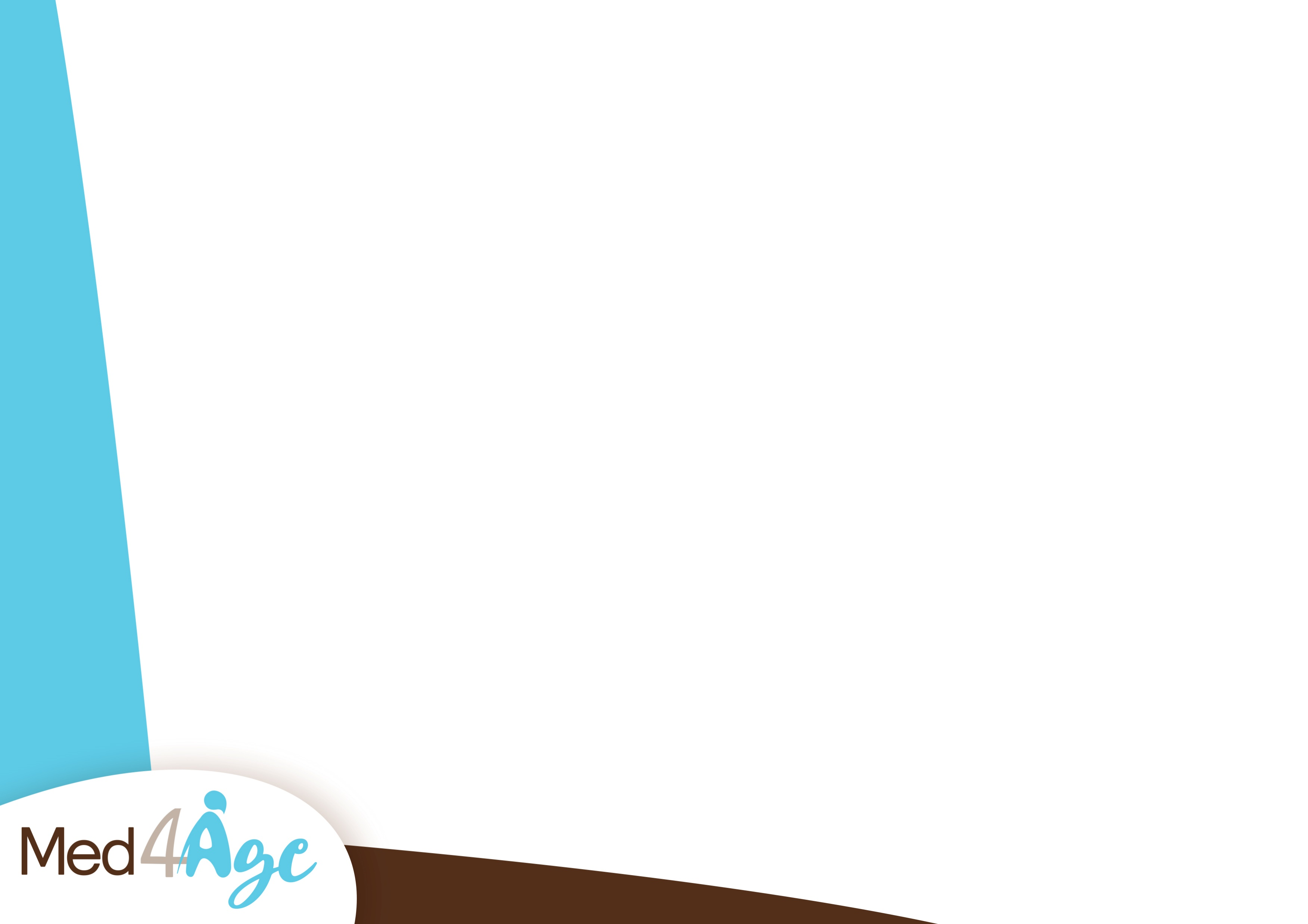 4
2021
VOTRE STRUCTURE         2/2
Ambition à termes de l’entreprise  :
En 2 lignes

Prix / reconnaissances et montant des aides publiques éventuelles depuis 2 018 (ANR, Bpifrance, fonds de développement territoriaux…) :
(Préciser le montant, la nature et l’année de réception du prix)


Précisez les fonds levés jusqu’à présent
(montant et date)
Mise en avant
Mise en avant
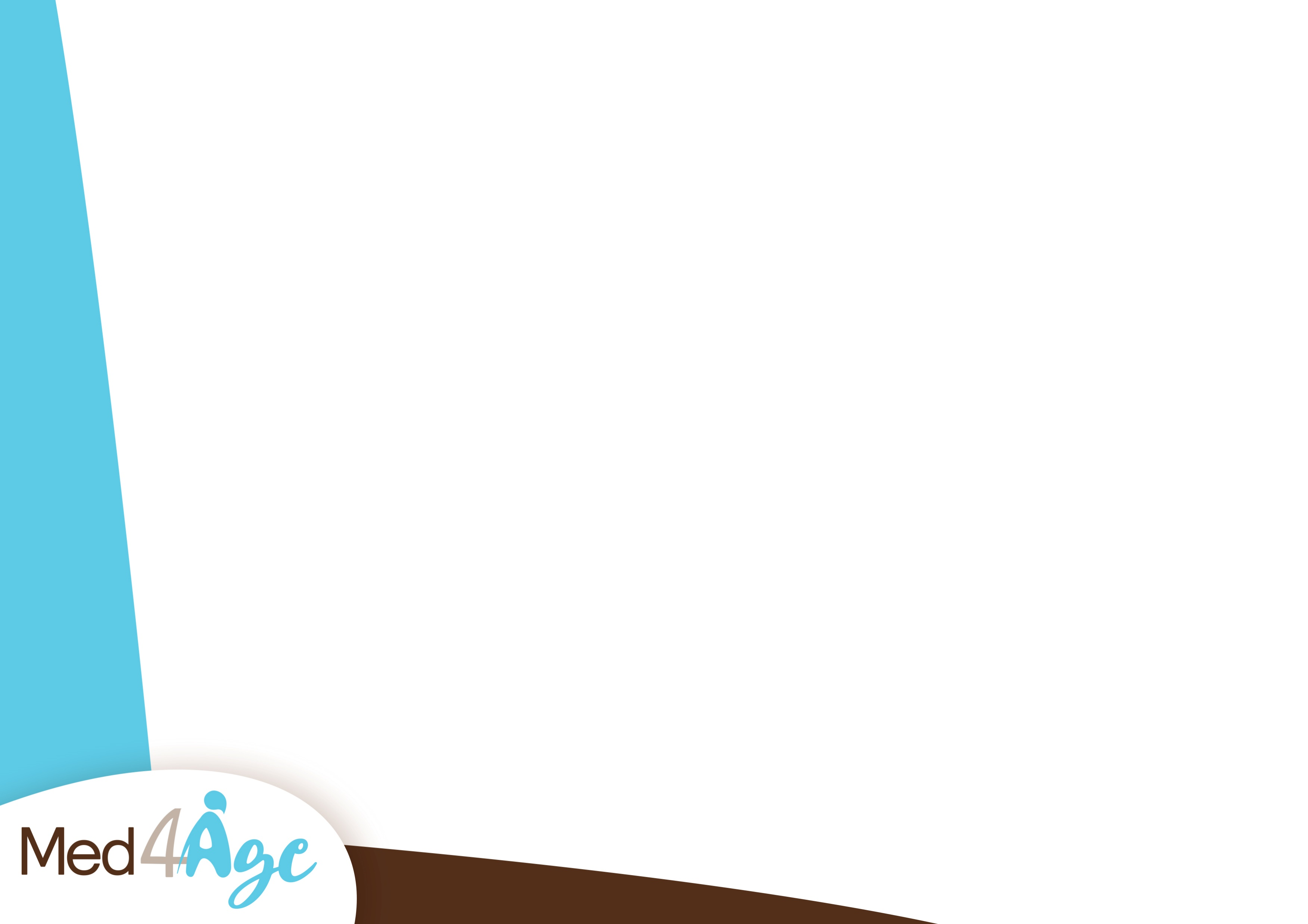 5
2021
VOTRE PROJET           1/1
Nom du projet :
Thématique concernée centrée sur les personnes de 50 ans et plus (1 seul choix possible) :
□ Démarche de prévention primaire ou secondaire en situation de perte d’autonomie
□ Amélioration du parcours de soin
Durée du projet (en mois)  : 
Date de début : 
Date de fin prévue :
Coût total du projet (€)  :
Montant du soutien demandé à AG2R LA MONDIALE (€) :
Mise en avant
Mise en avant
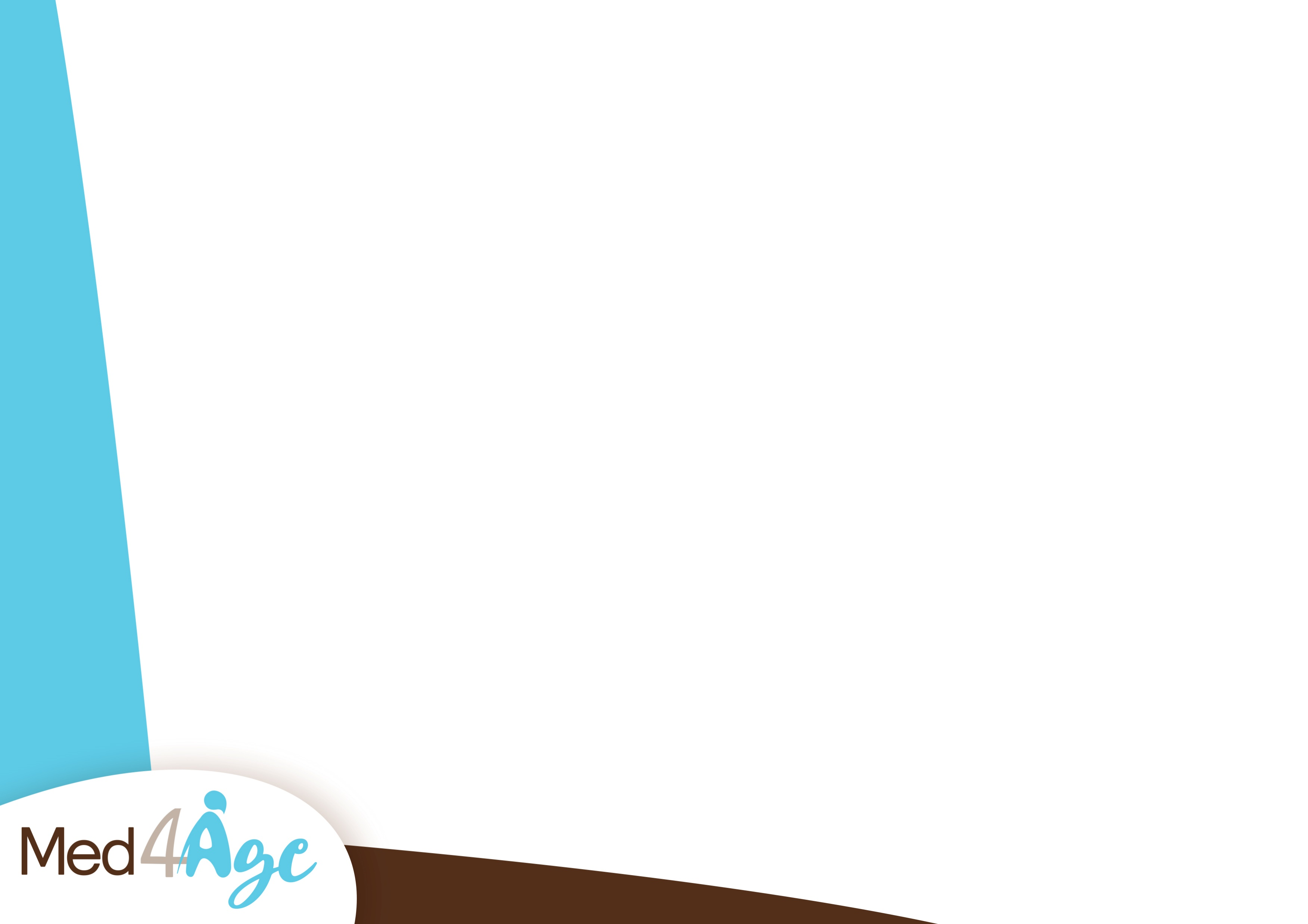 6
2021
PROBLEMATIQUE ET CONTEXTE          1/1
Décrivez  la problématique et  le contexte dans lesquels s’inscrivent votre solution, quelle est l’importance et la fréquence du problème identifié ? ….
Mise en avant
Mise en avant
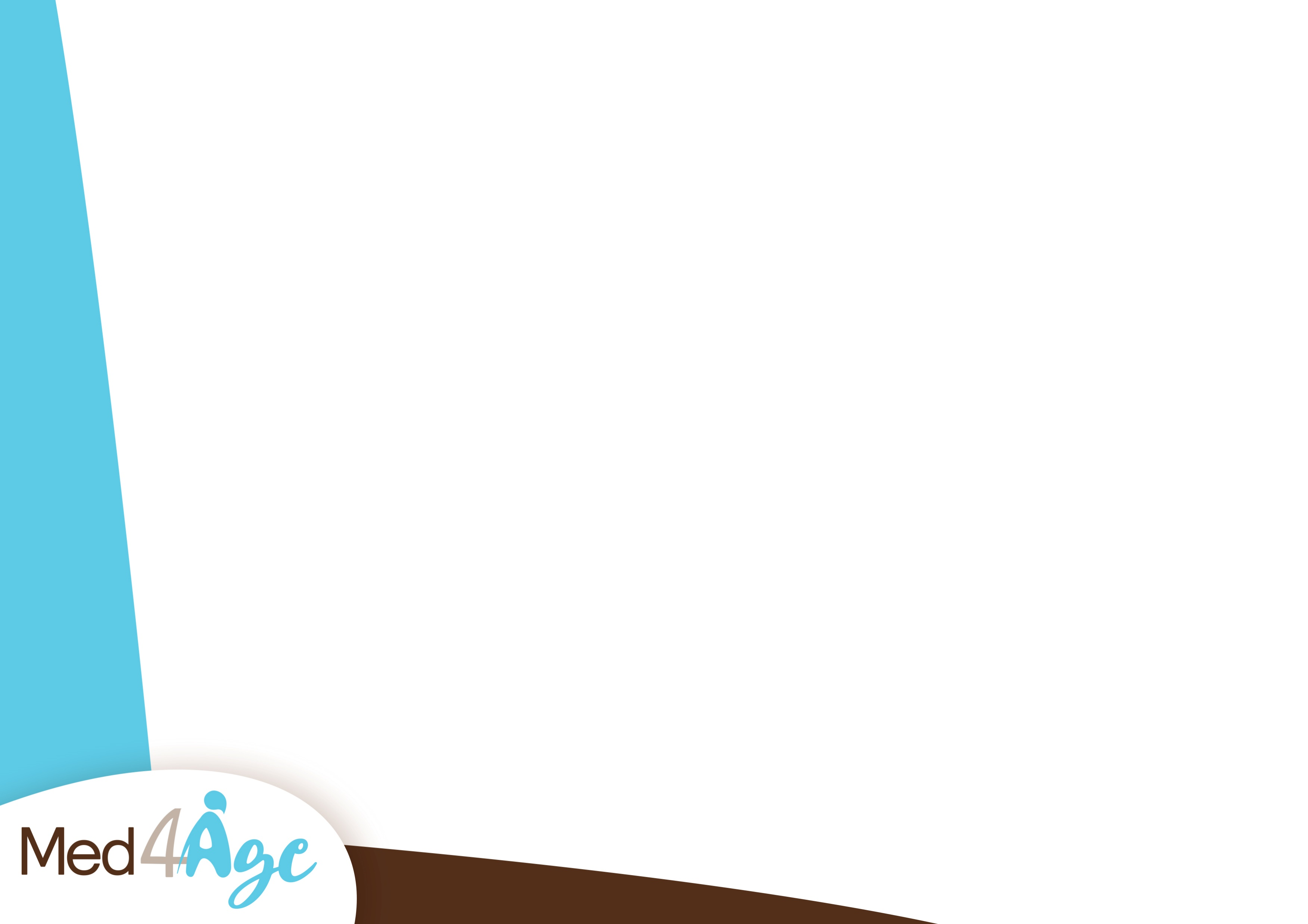 7
2021
POPULATION CIBLE           1/1
Décrivez  votre cible : ses besoins, habitudes, les lieux de vie, les catégories de population, états de santé…
Mise en avant
Mise en avant
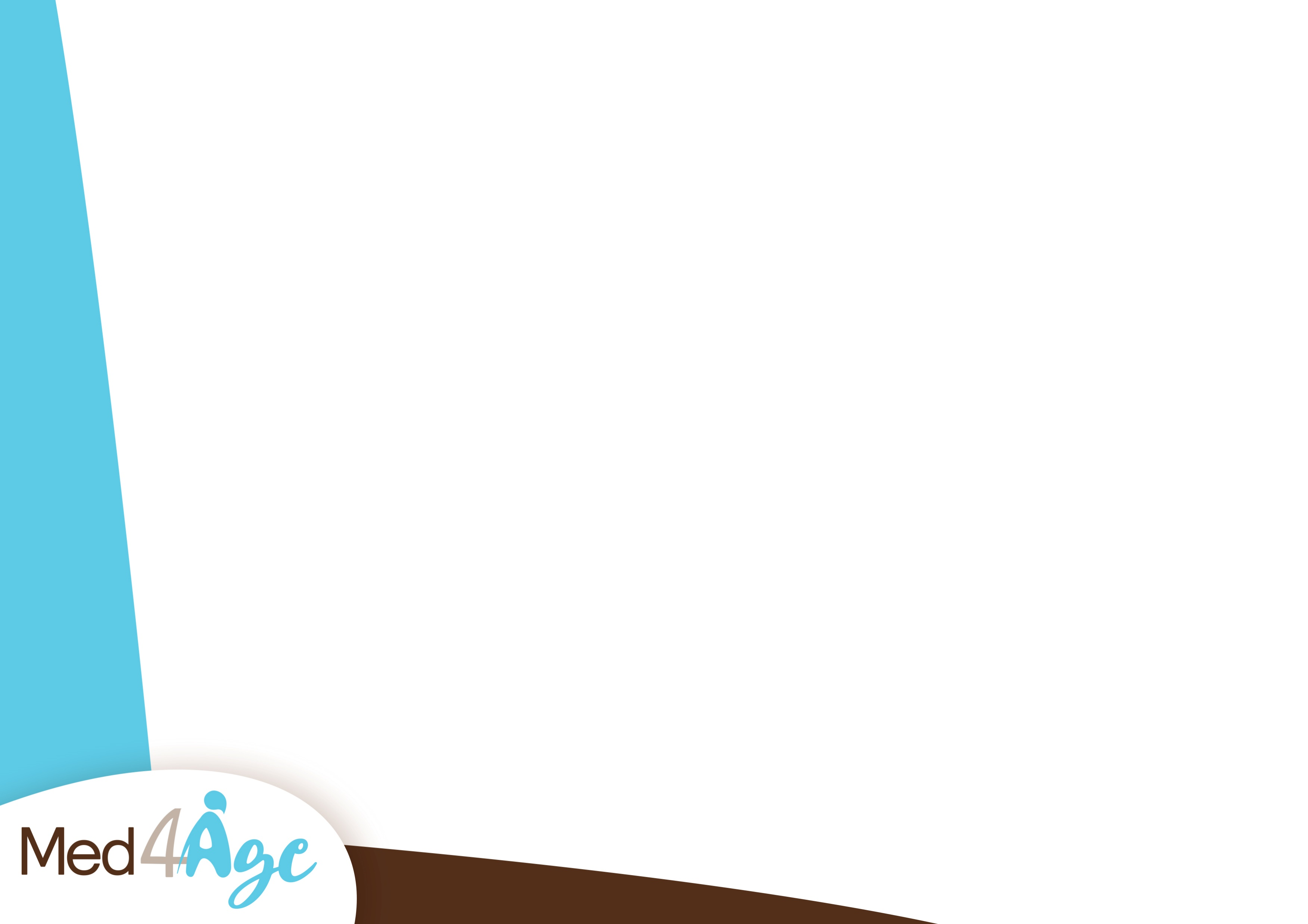 8
2021
SCENARIO D’USAGE      1/1
Décrire un scénario d’usage : Contexte, Situation où le problème est rencontré, Personnes visées.
Mise en avant
Mise en avant
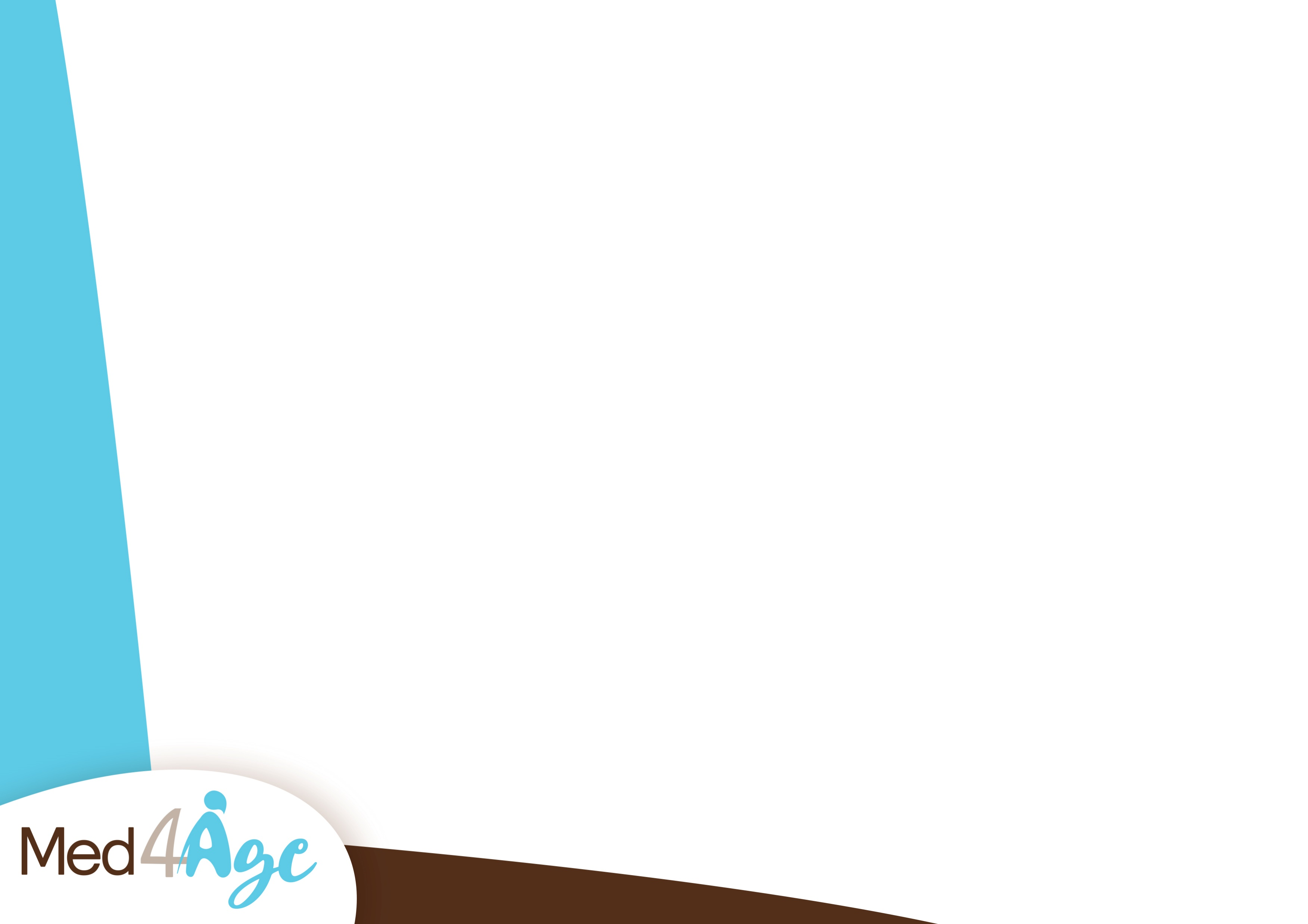 9
2021
VOTRE INNOVATION           1/1
Caractère innovant du projet proposé : (Description de l’innovation technologiques et/ou organisationnelle)
Mise en avant
Mise en avant
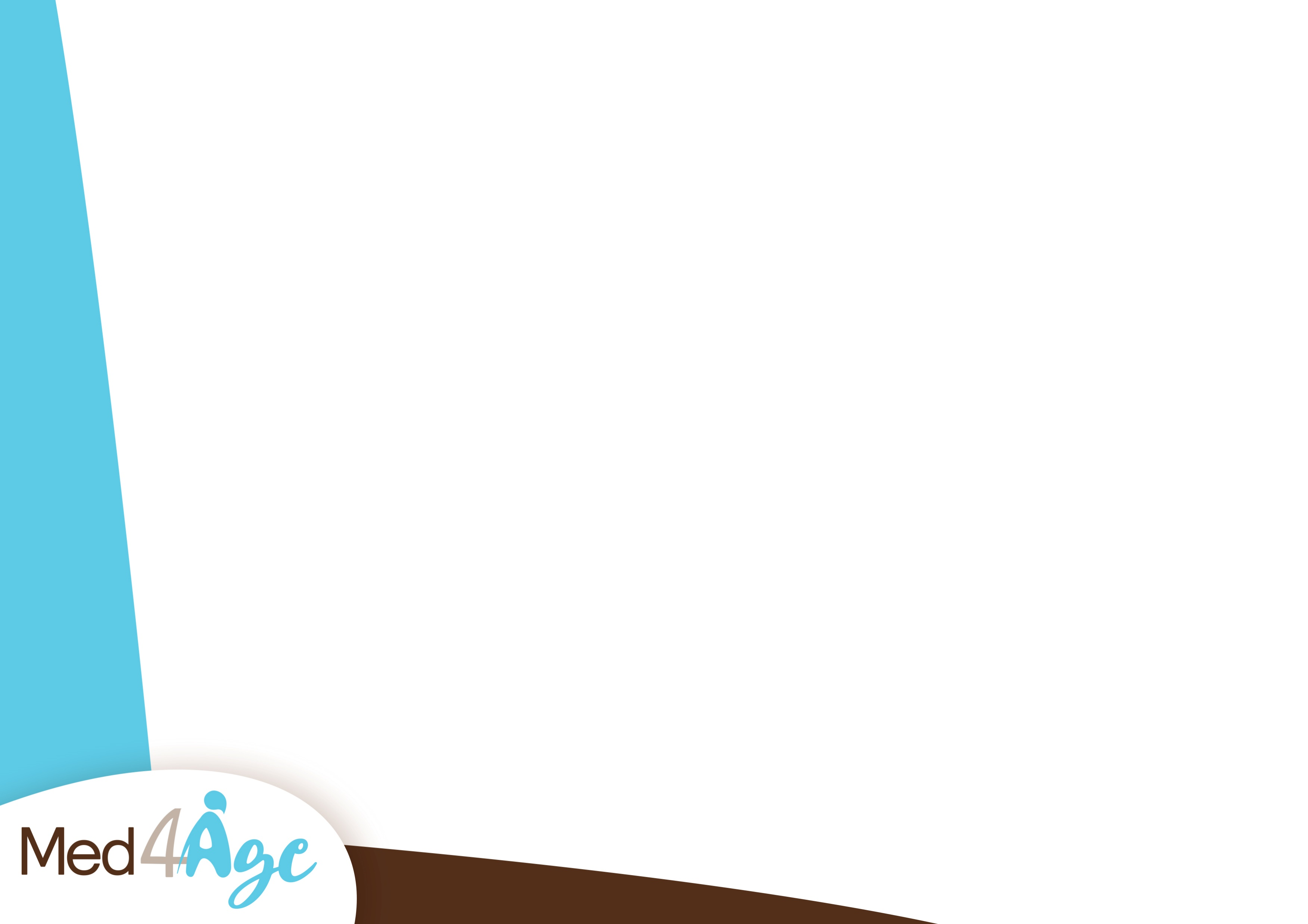 10
2021
L’ IMPACT DE VOTRE SOLUTION  sur la santé / la qualité de vie / l’entourage             1/2
Décrivez les bénéfices attendus de la solution pour votre cible et son entourage (famille, aidants, soignants…)
Quels sont les indicateurs et modes d’évaluation qui prouvent ses bénéfices.
Mise en avant
Mise en avant
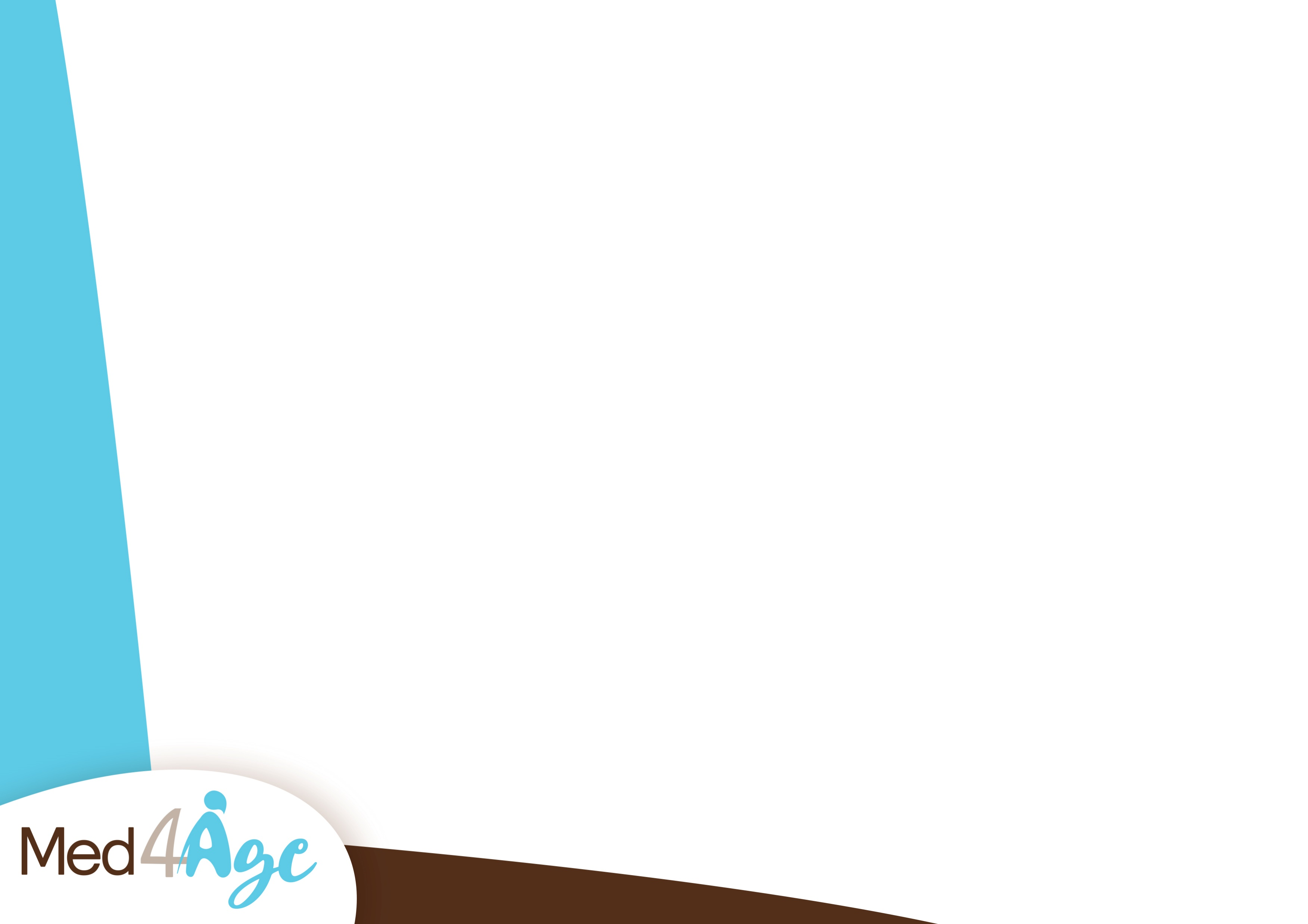 11
2021
L’ IMPACT DE VOTRE SOLUTION  sur la santé / la qualité de vie / l’entourage             2/2
Quels sont les freins à l’adoption de votre solution ? Les gênes / conséquences négatives / risques éventuels de la solution, et les réponses pour y pallier. Le projet a-t-il déjà été testé, si oui, comment?
Mise en avant
Mise en avant
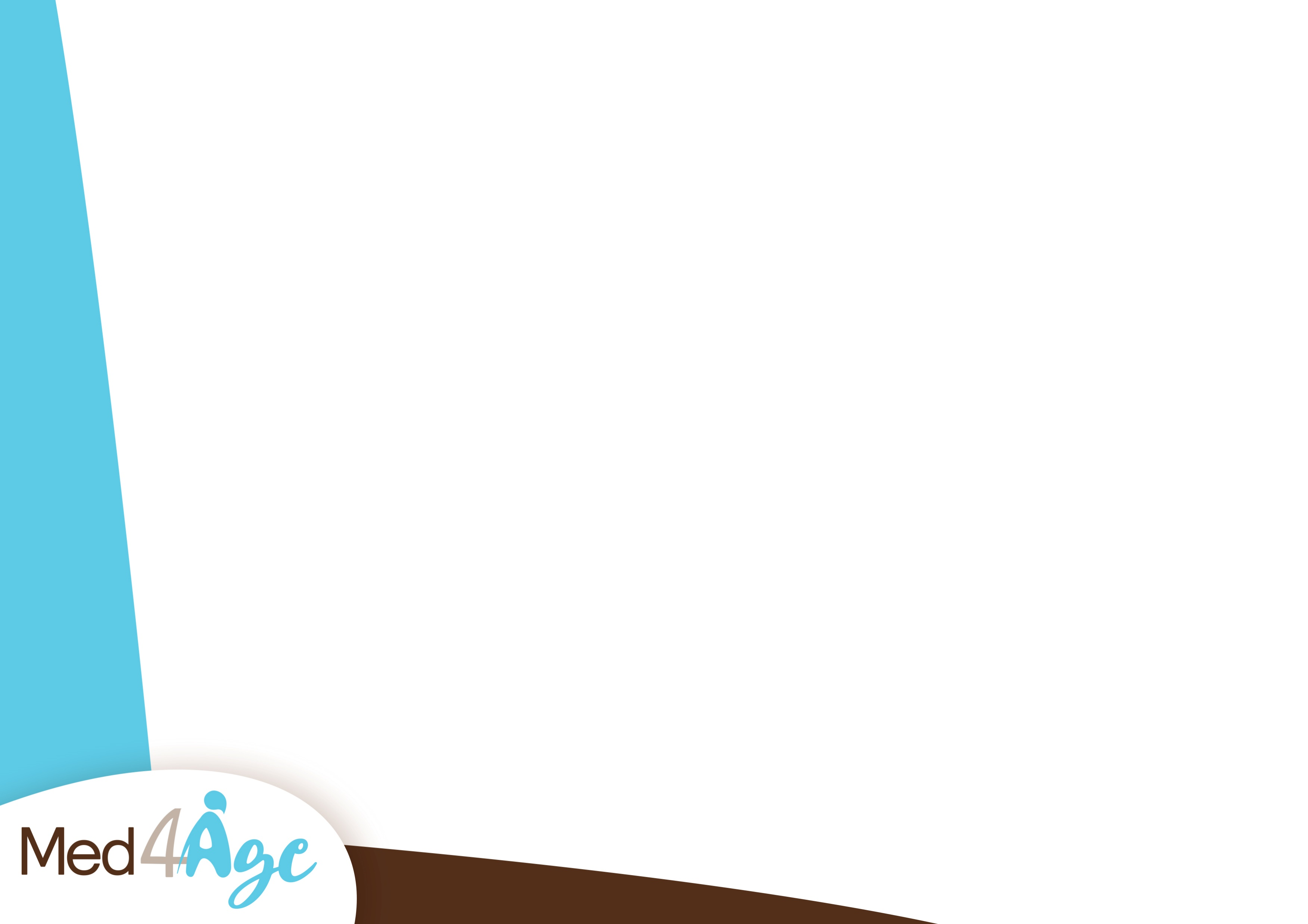 12
2021
L’ IMPACT SOCIETAL DE VOTRE PROJET        1/1
Précisez les coûts évités/rajoutés de la solution pour les parties prenantes. (bénéficiaires, système de santé, Etat, collectivités …)
Dans quelles mesures les questions d’éthique sont-elles été prises en compte dans le projet ?
Mise en avant
Mise en avant
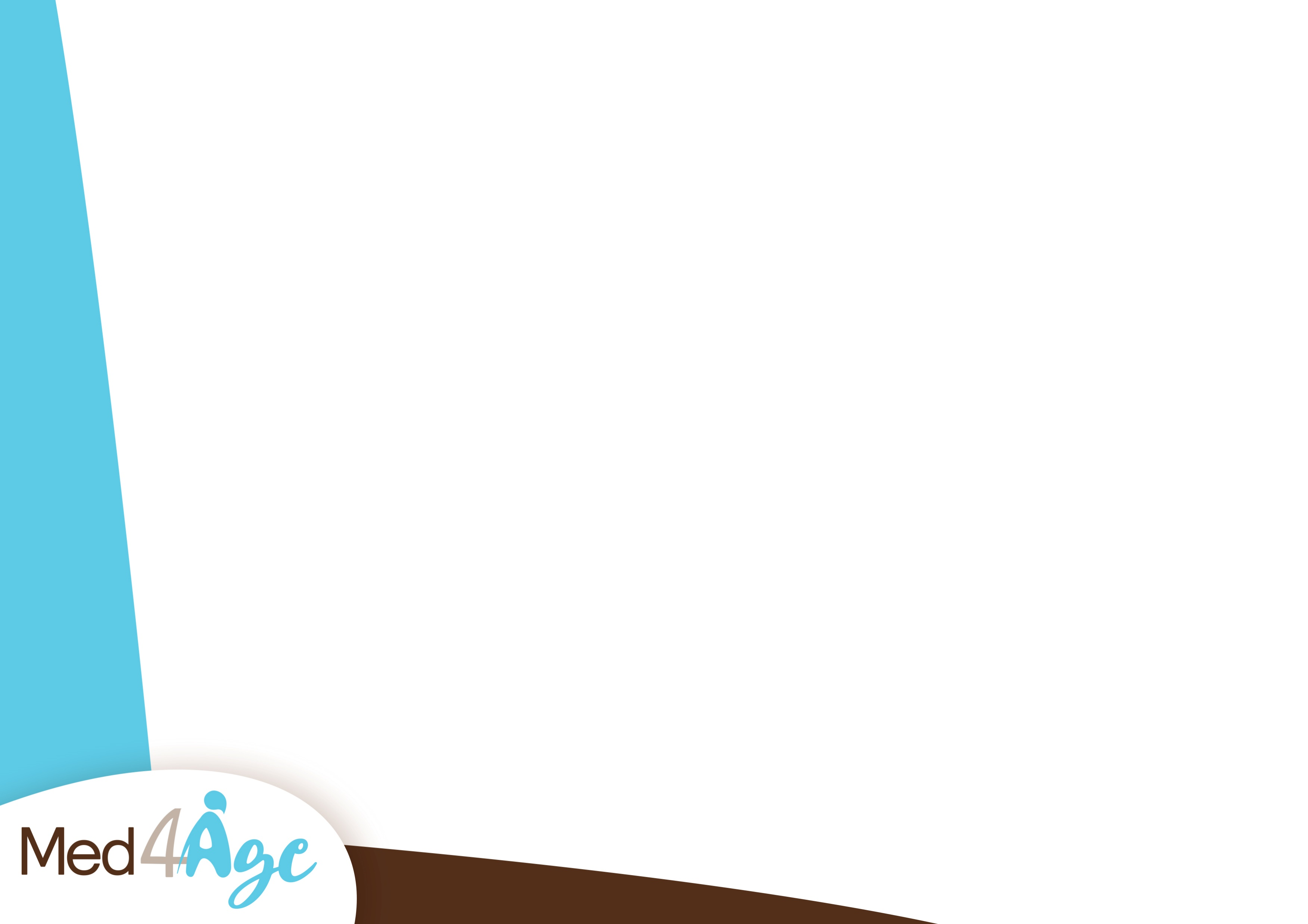 13
2021
LA MATURITE TECHNIQUE de votre innovation        1/2
Les résultats des expérimentations réalisées à ce jour - Le niveau de maturité technologique et le reste à faire jusqu’à la commercialisation. 
Niveau TRL : preuve de concept, expérimentations d’usage, études cliniques, test de déploiement, marquage CE, produit déjà sur le marché.
Mise en avant
Mise en avant
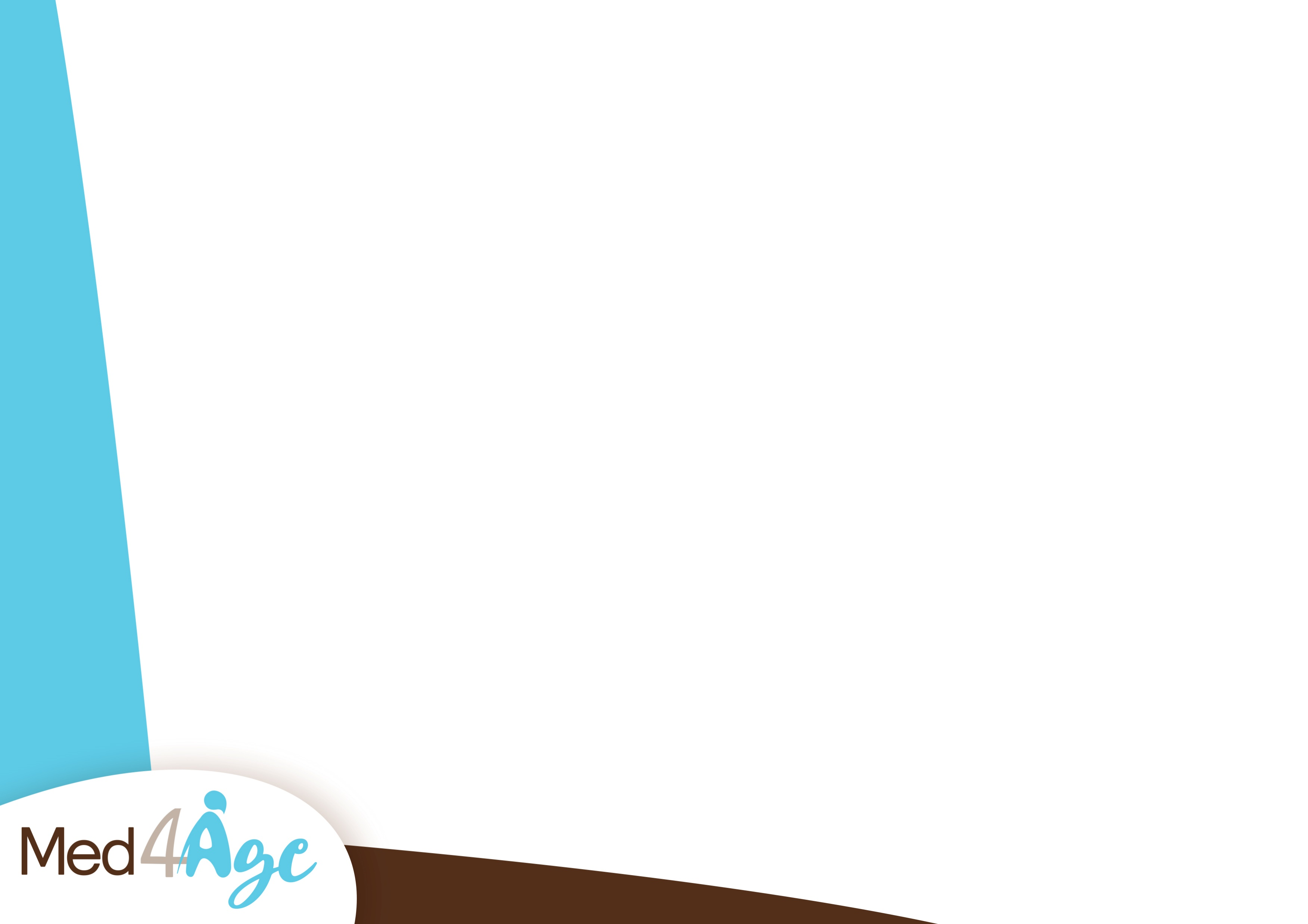 14
2021
LA MATURITE TECHNIQUE de votre innovation        2/2
Mise en avant
Mise en avant
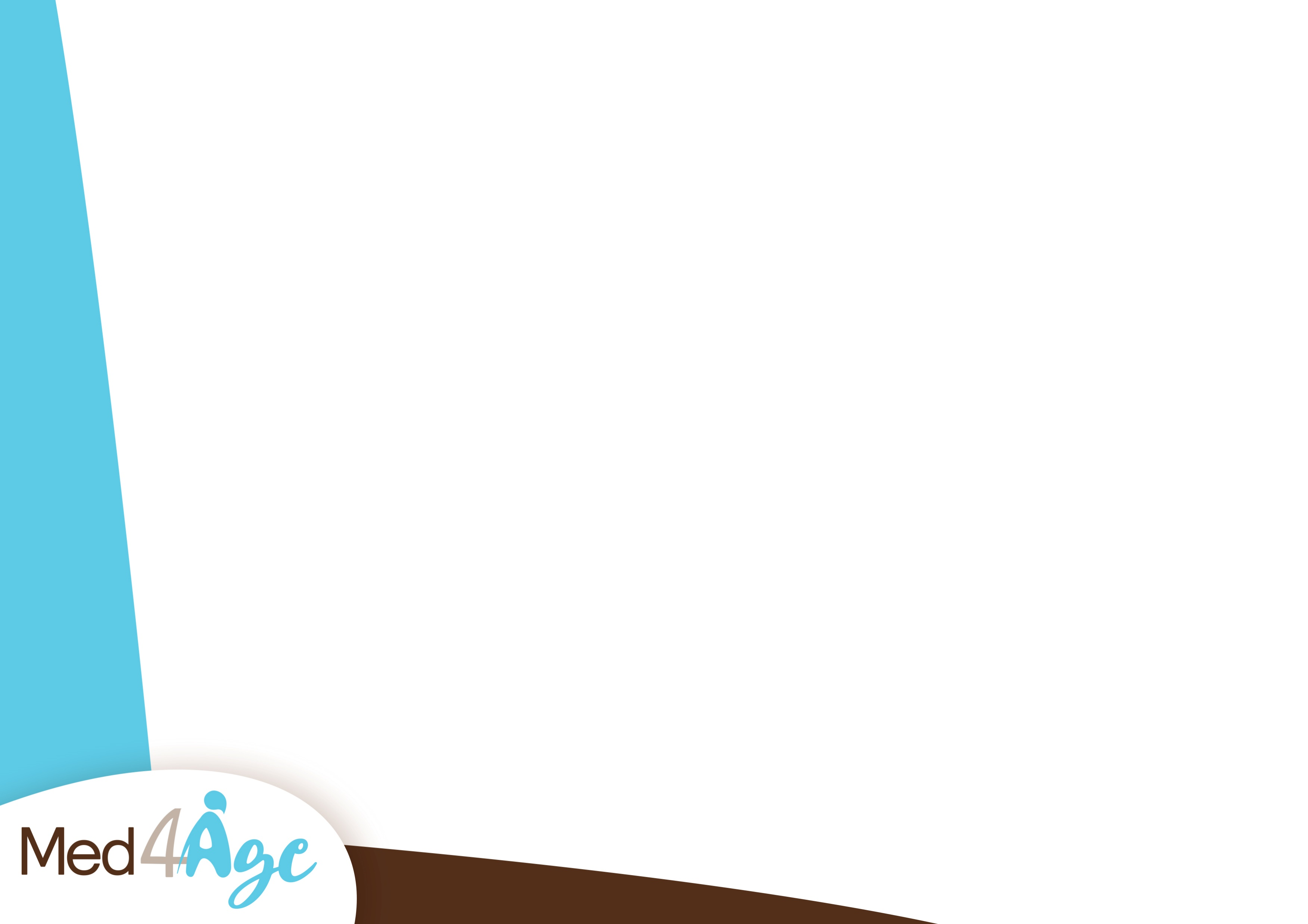 15
2021
LA MATURITE REGLEMENTAIRE de votre innovation          1/1
Etapes règlementaires franchies/barrières règlementaires à franchir avec échéance de temps, calendrier pour obtenir les certifications nécessaires.
Etat de la propriété intellectuelle à ce jour.
Mise en avant
Mise en avant
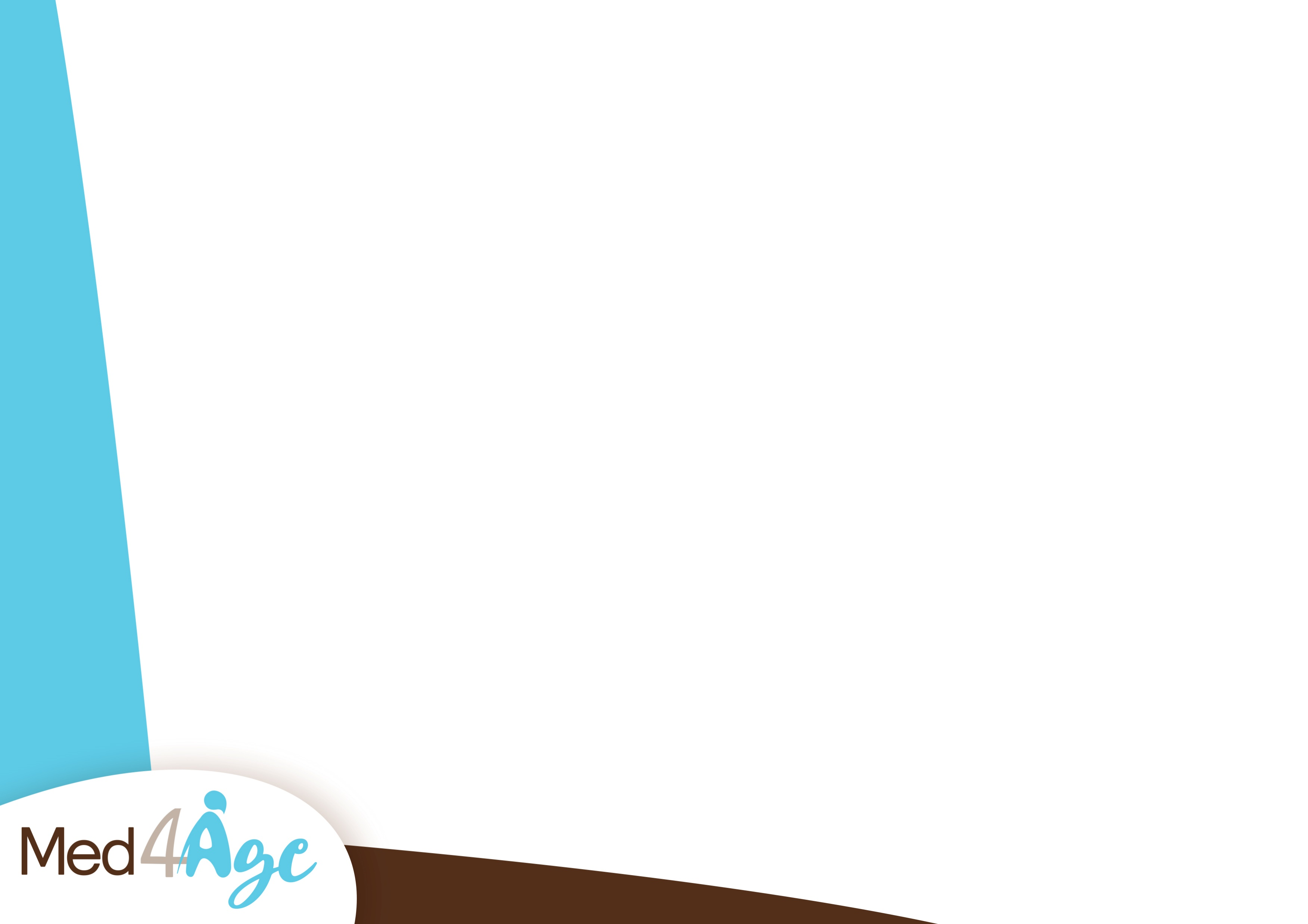 16
2021
LA MATURITE DE LA CONCURRENCE : BENCHMARK        1/2
Mentionner  :          
Les éléments clefs de différentiation avec votre projet
Le stade de maturité du concurrent (sur le marché depuis X années, jeune concurrent…)
Le positionnement de votre produit/service vis-à-vis de ce concurrent
Un tableau comparatif de solutions avec des critères spécifiques (prix, fonctionnalité…)
Mise en avant
Mise en avant
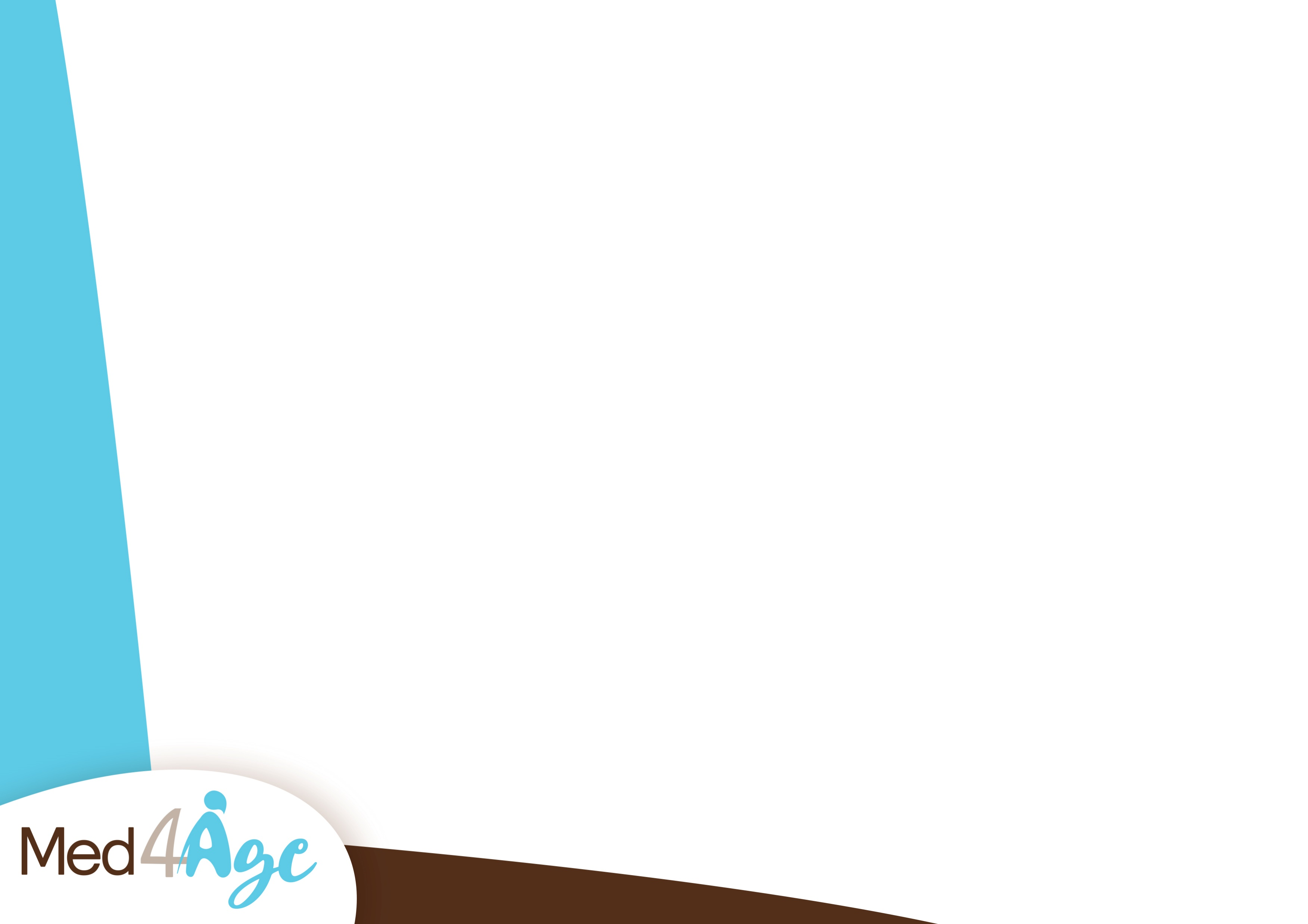 17
2021
LA MATURITE DE LA CONCURRENCE : BENCHMARK        2/2
Mise en avant
Mise en avant
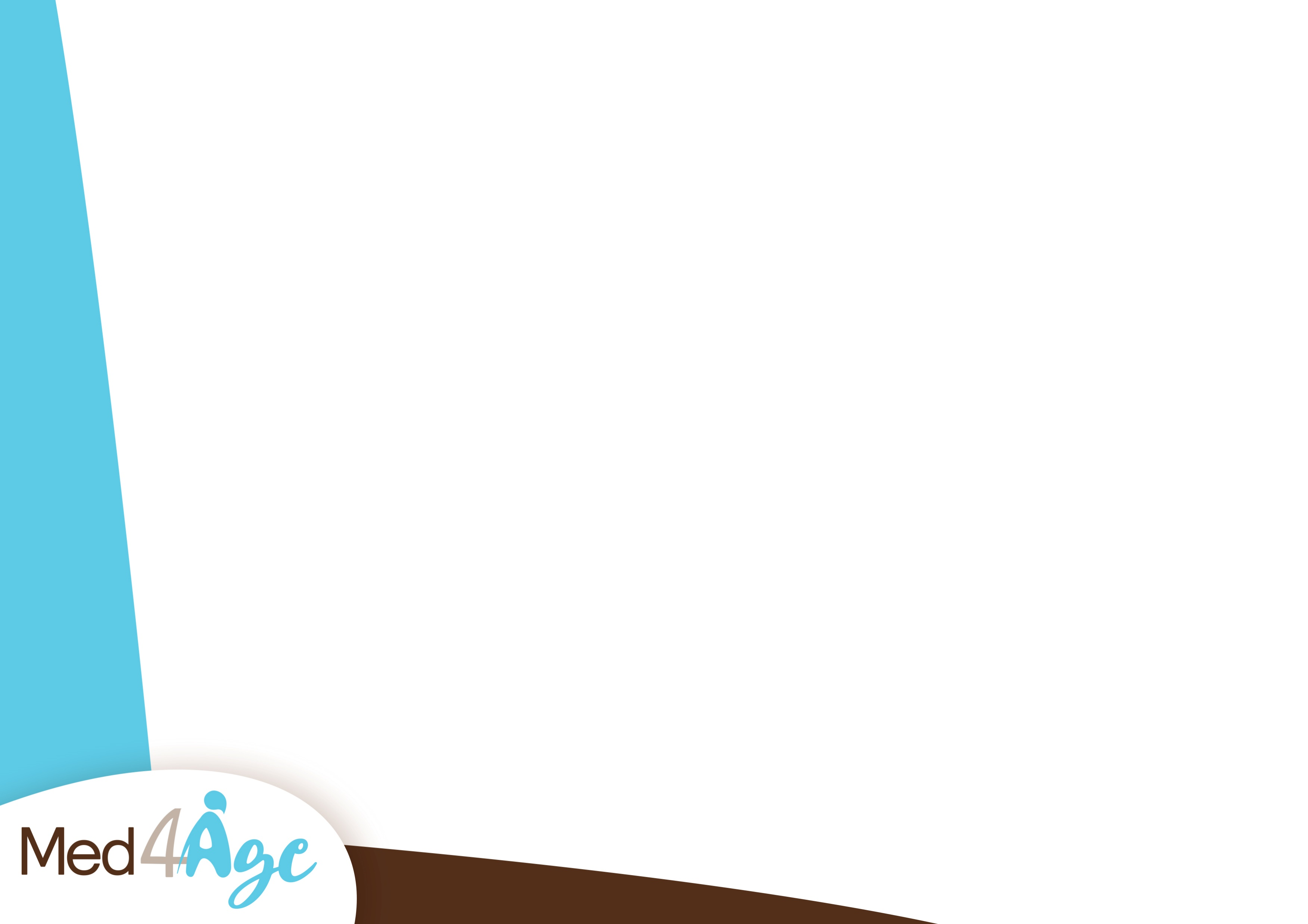 18
2021
Business model envisagé             1/1
Le choix du/des business model(s) et les raisons de ces choix
La présentation de votre chaine de valeur
Les BM envisagé(s) avec un acteur de la protection sociale (assurance, mutuelle…)
Pour ce qui est de votre fournisseur, indiquez votre taux de dépendance vis-à-vis de celui-ci.
Mise en avant
Mise en avant
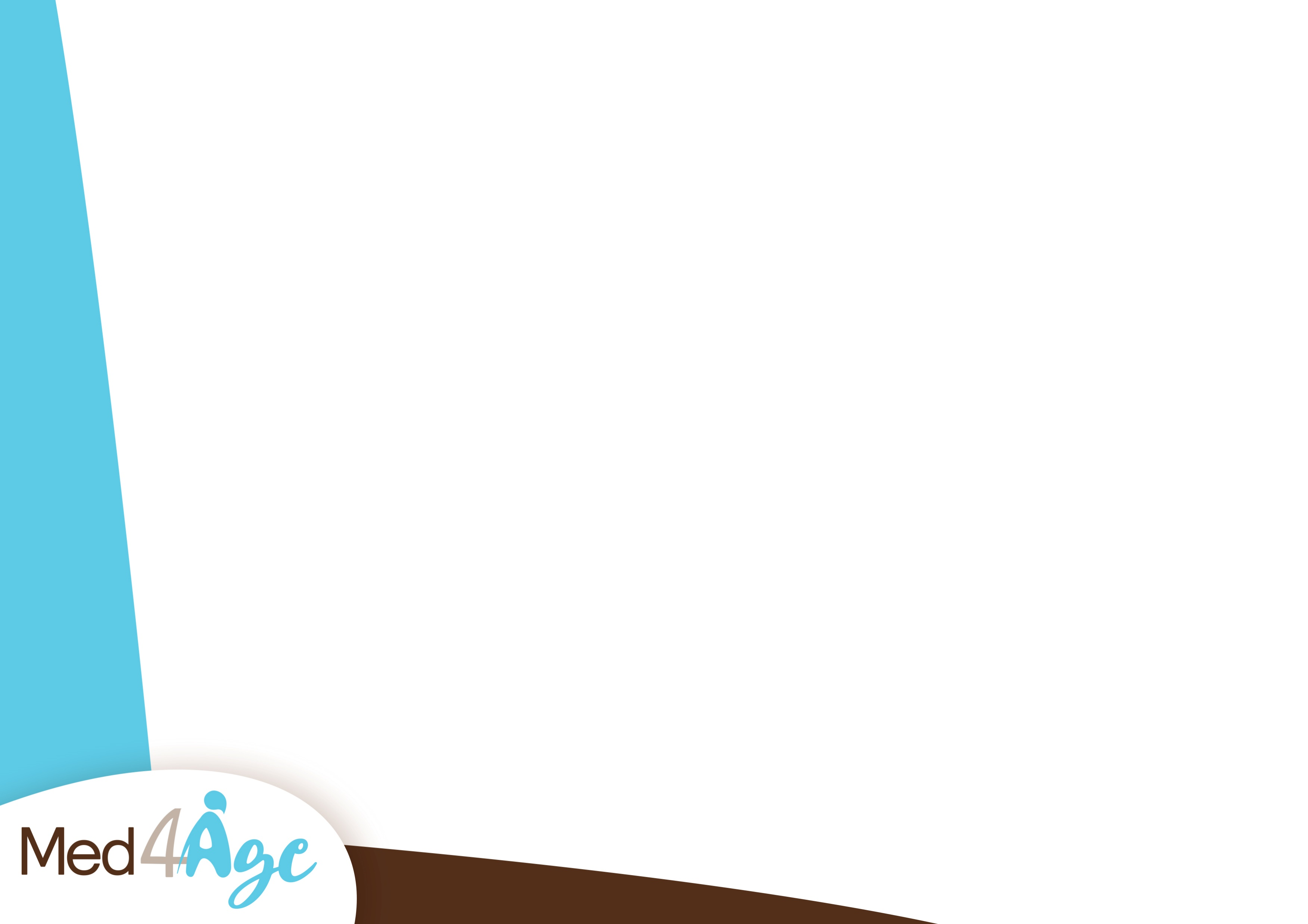 19
2021
LA MATURITE DU MARCHE             1/2
Démontrer le caractère généralisable de votre solution et la présence d’un marché rendant possible sa diffusion
La taille du marché français. L’ambition sur le marché français est primordiale
Date prévue  d’entrée de la solution sur le marché français ? (la mise sur le marché ne doit pas dépasser 07/2024)
Mise en avant
Mise en avant
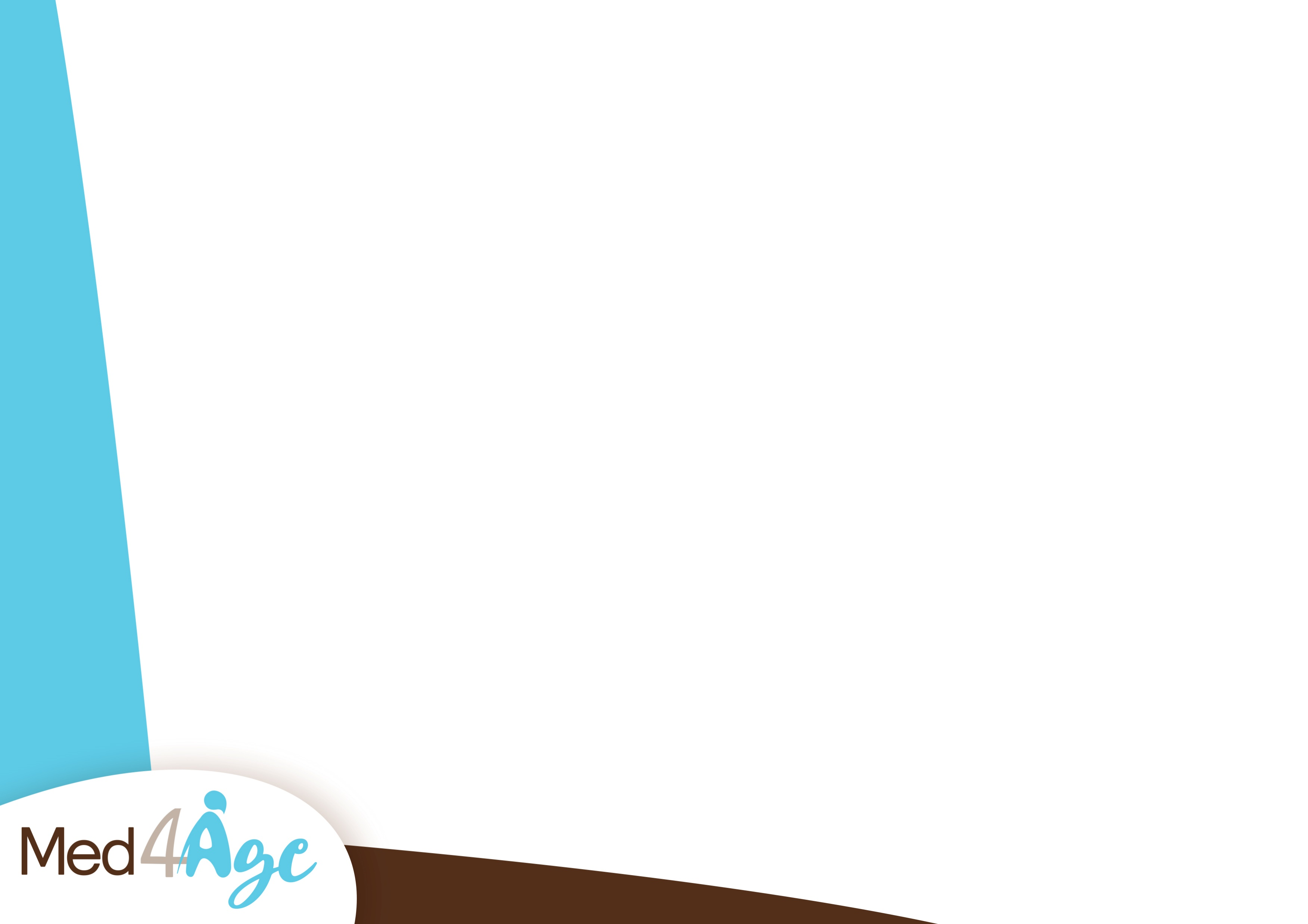 20
2021
LA MATURITE DU MARCHE             2/2
Vous pouvez mentionner :
Quelle stratégie de commercialisation envisager ? mode de distribution, prix ?
Des preuves de traction marché : ventes déjà réalisées ou à venir, marques d’intérêt (preuves formelles en annexes du document)
Si la solution est déjà commercialisée, indiquer des retours utilisateurs et les améliorations envisagées.
Mise en avant
Mise en avant
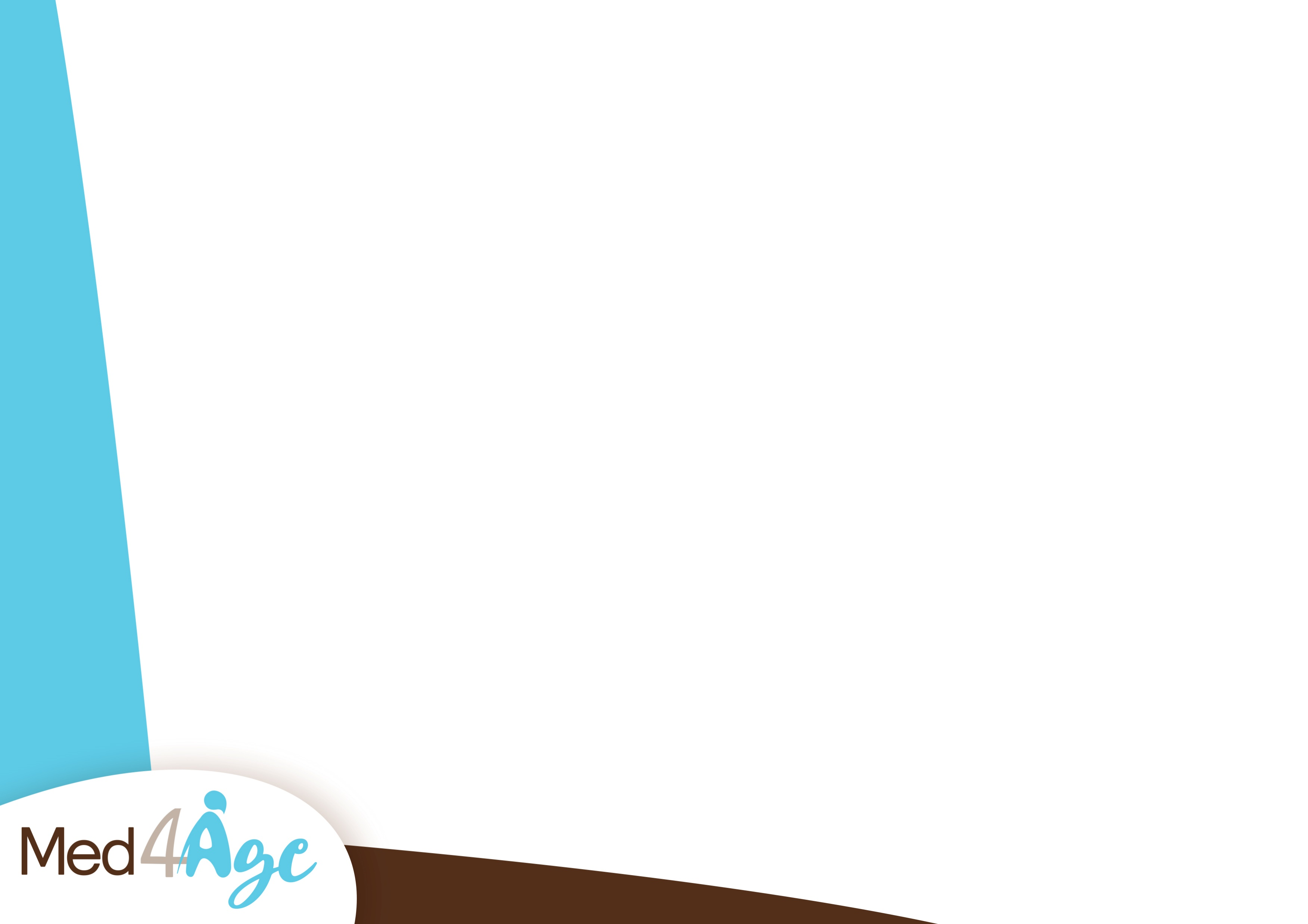 21
2021
Partenaires opérationnels du projet           1/1
Rappel : un partenaire institutionnel est obligatoire pour candidater. Préciser pour chaque partenaire :
nom de l’organisation, statut (public / privé), rôle) 
si possible, fournir une lettre d’engagement du partenaire institutionnel (A rajouter en annexes du document)
stade de maturité de la relation: en cours d’aboutissement, contrat signé…rôle et responsabilités dans le projet
Mise en avant
Mise en avant
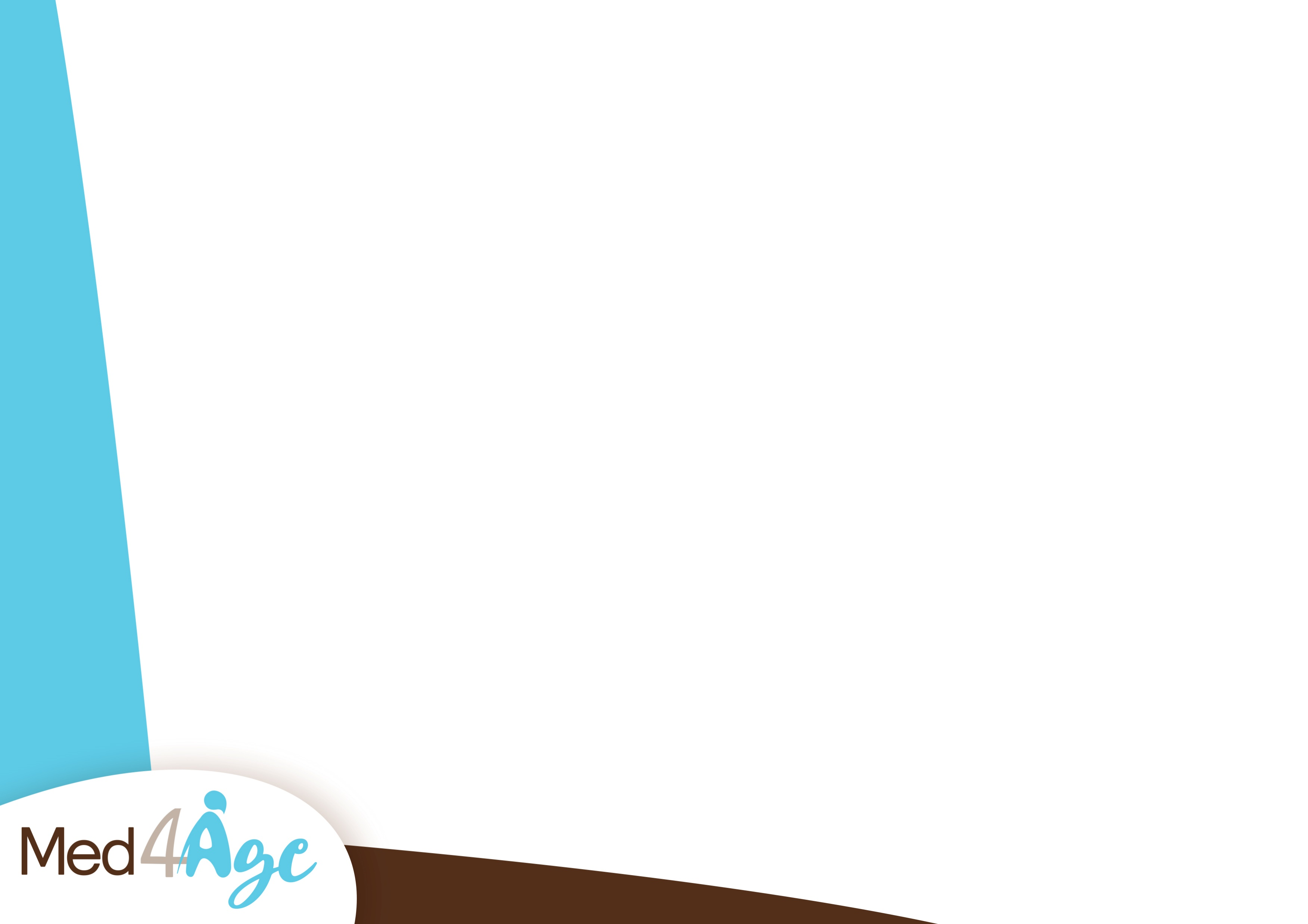 22
2021
LE PLANNING DE REALISATION DE VOTRE projet         1/1
Insérer ici votre diagramme de Gantt simplifié /  Présentation des principales tâches à mener, les livrables et l’échéance
Mise en avant
Mise en avant
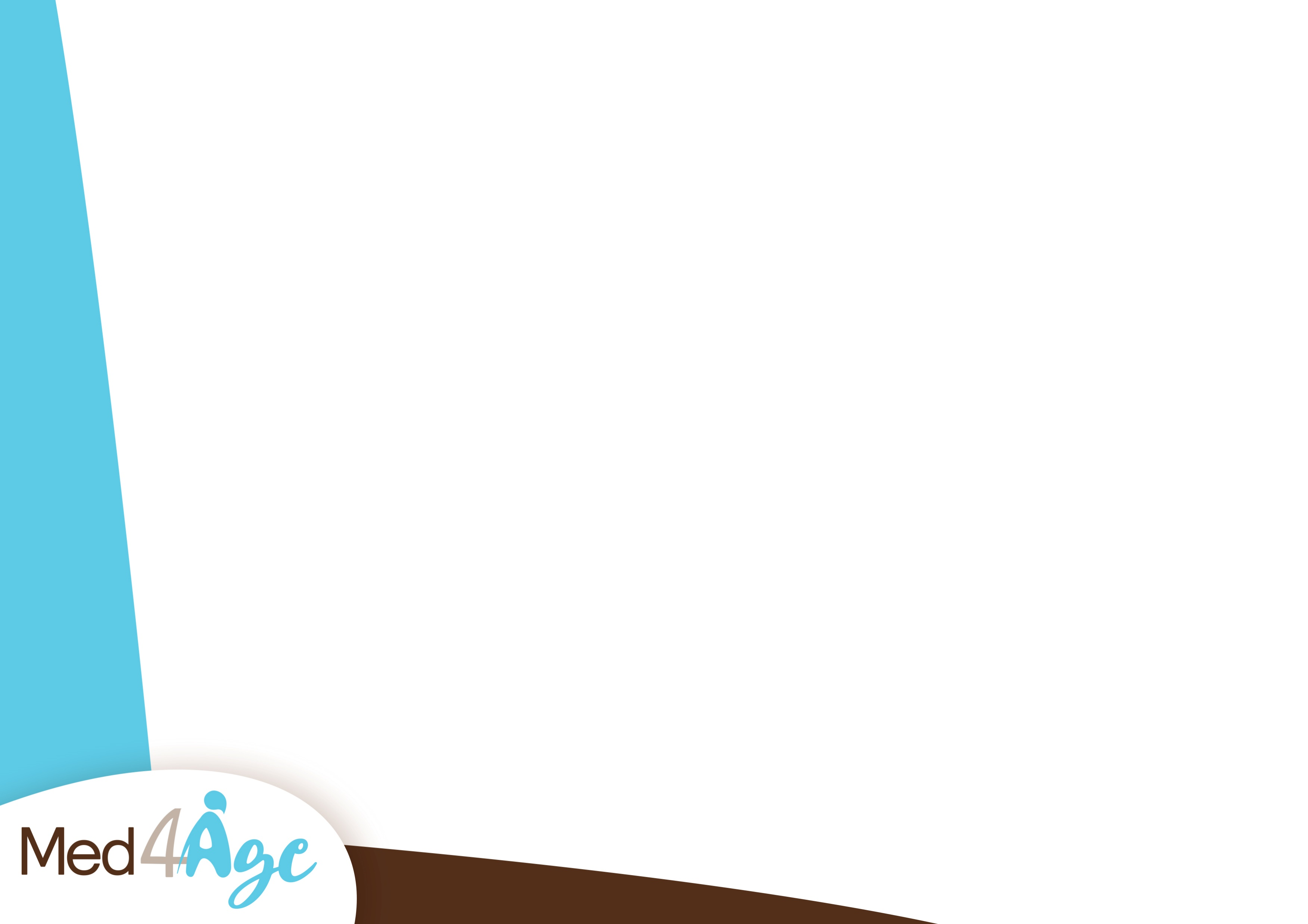 23
2021
LE DETAIL DE L’EXPERIMENTATION associée à votre projet          1/1
Localisation de l’expérimentation / essai clinique - Possibilités d’inclusion de personnes, notamment des assurés d’AG2R LM : (démarche en cours, à venir)
Mise en avant
Mise en avant
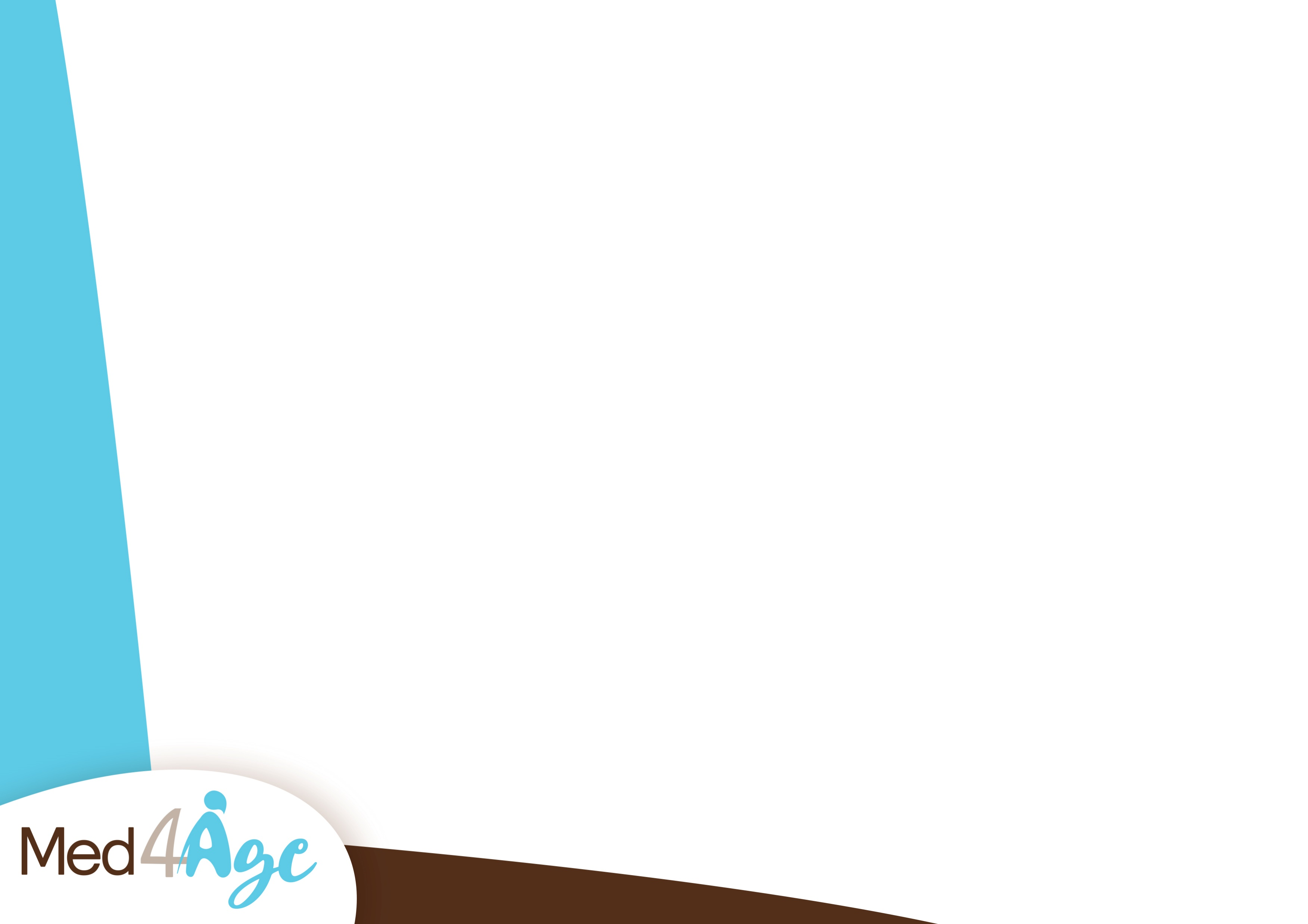 24
2021
BUDGET DU PROJET FINANCE PAR MED4AGE             1/1
Montants en € HT sur la totalité de la durée du projet (cliquez sur le tableau pour modifier sous Excel)
(1) Précisez la nature et, si possible, le nom des prestataires ou des sous-traitants.
(2) Précisez le type de cofinancement (subvention, autofinancement, emprunt…)
25
DONNEES PREVISIONNELLES DE VENTES LIEES AU PROJET MED4AGE          1/1
Précisez les objectifs économiques visés à 5 ans : prévisionnel de ventes, chiffre d’affaires, parts de marché, nombre de clients… (commentaires libres si besoin pour appuyer les données du tableau)
26
DONNEES FINANCIERES GENERALES DE l’entreprise           1/1